Доклад
по вопросам имущественных отношений 
при реализации проекта 
«Устранение цифрового неравенства» 
на территории СФО
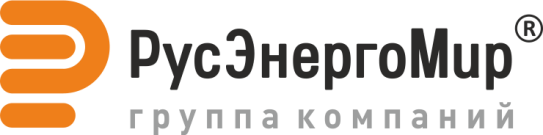 С 01.03.2015 полномочия по распоряжению земельными участками, государственная собственность на которые не разграничена, переданы органам местного самоуправления сельских поселений.

Исключение: если не утверждены правила землепользования и застройки, то землями распоряжается орган местного самоуправления муниципального района.
Проблемы:
Администрации сельских поселений не обладают достаточными ресурсами для реализации своих полномочий по распоряжению землями

Конфликт интересов при выборе вариантов размещения точек доступа в населенных пунктах
С 01.03.2015 отдельные виды объектов могут размещаться на землях без их предоставления и установления сервитутов (ст. 39.33, 39.36 Земельного кодекса РФ).

Постановлением Правительства РФ от 03.12.2014 №1300 установлен перечень таких объектов, в числе которых - линии и сооружения связи, для размещения которых не требуется разрешения на строительство.

Порядок размещения таких объектов устанавливается отдельно  в каждом субъекте РФ.
Проблемы:
В субъектах РФ не приняты нормативные акты, регулирующие порядок размещения объектов без предоставления и установления сервитутов

Не решен вопрос относительно признания ВОЛС в грунте движимым имуществом (в полученных разъяснениях Минэкономразвития от 27.02.2015 говорится только об опорах точки доступа).
Размещение ВОЛС
Спасибо за внимание!